زبهر رفع عصیانش بشر سر در گریبان است
  نداند زخم از روح است گنه در ذات انسان است
به هر سویی کند پرواز و هر رسمی کند آغاز
ولیکن ظاهرش شاد و  ز باطن ابر گریان است
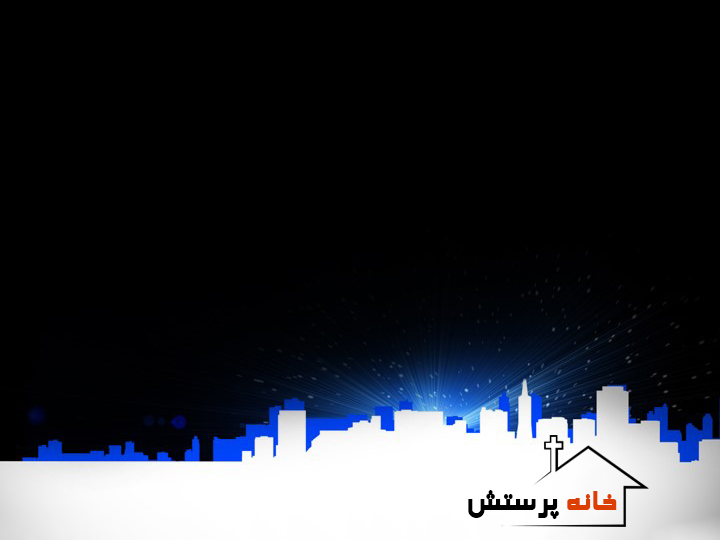 شود تسلیم هر فکری شود مومن به هر ذکری
گمانش میرسد انسان رهش ایجاد ادیان است
قفس را از طلا سازد نفس را در رهش بازد
ولی هرگز نمیداند که دنیایش چو زندان است
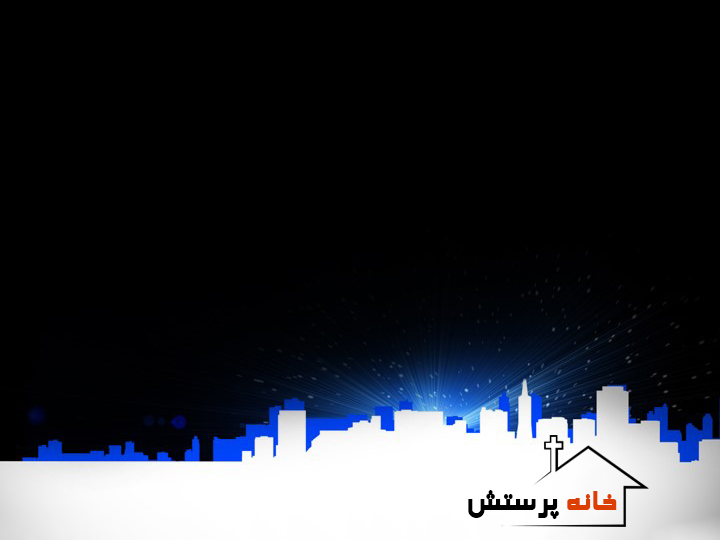 پرستد مردگان را گه به اجدادش گهی بالد
گهی بر خود توکلها و گه دستش به دامان است
به ظاهر پاک گرداند گناه جسم و روهش را
ولیکن مزد وجدانش دوصد چندین و چندان است
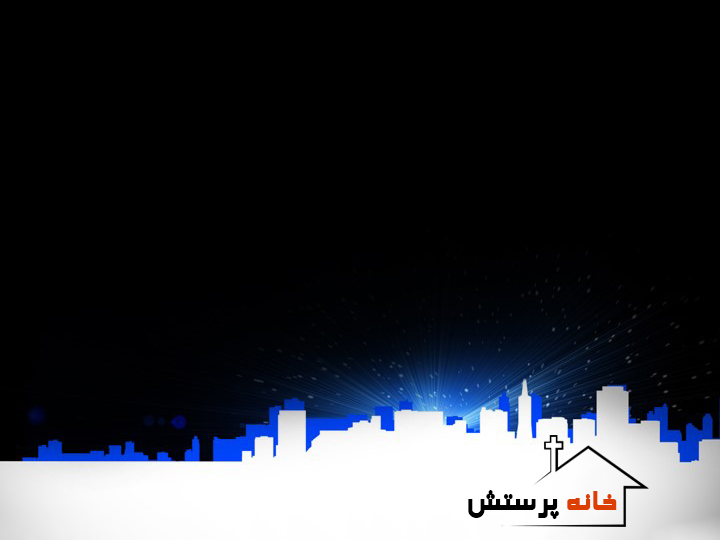 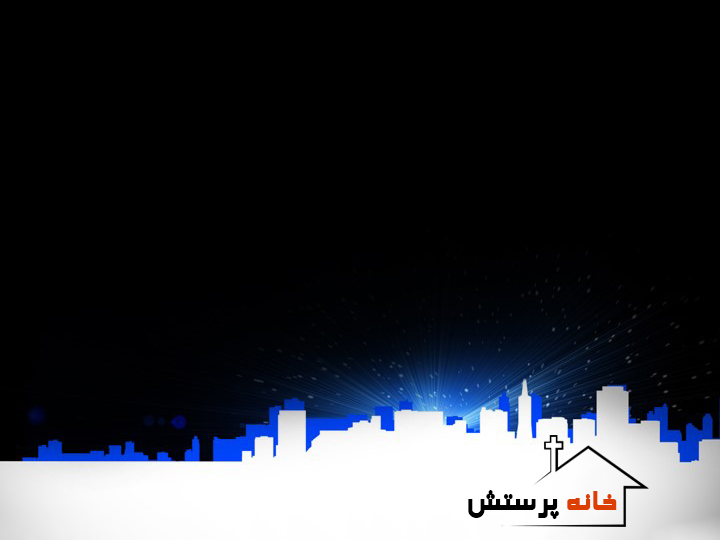 خدا را گه کند انکار و گه در فیض او کوشا
چو معیارش زانسان است که افکارش پریشان است
 ندارد ناخدایی چون به کشتی اندر این طوفان
اسیر باد و طوفان و غلام نفس و شیطان است
شب و روزش کشد زحمت ندارد مقصدی معلوم
هلاک جرعه ای آب و اسیر لقمه ای نان است
ولیکن شکر عیسی را که آمد از سما بهرش
بداد او آن نجاتی را که دور از عقل انسان است
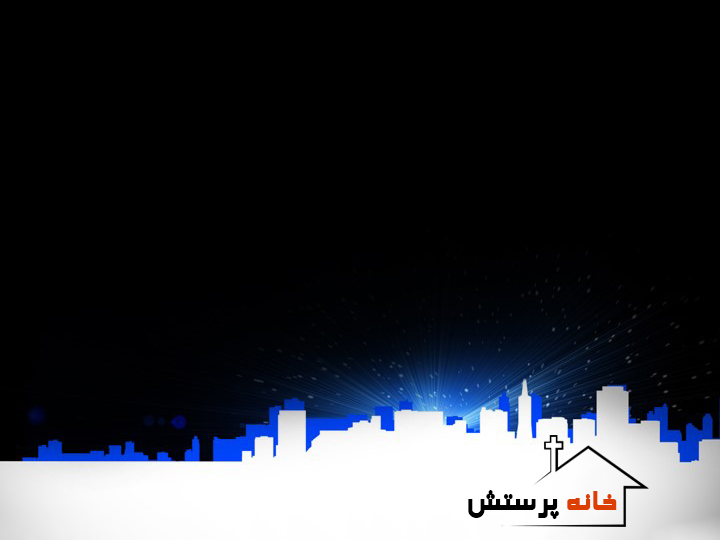 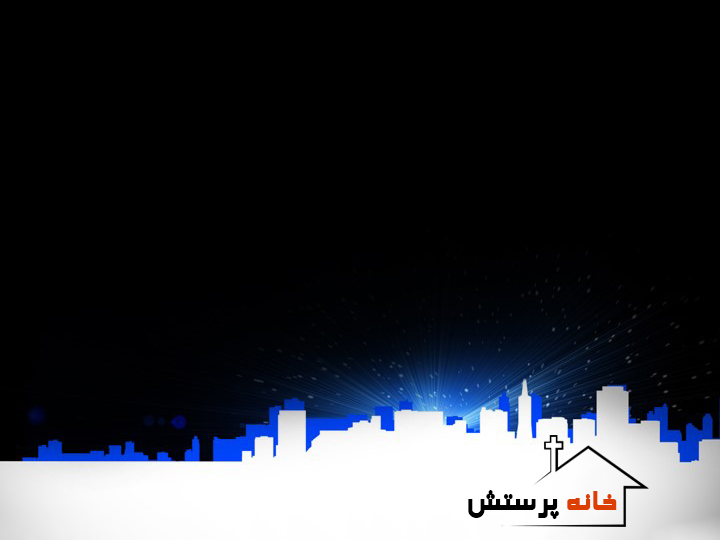 بگفتا درد از روح است و مزدش موت انسانهاست
گنه بسیار می باشد چو سرپیچی ز فرمانش
صلیبش گر به خود آری گناهت پاک می گردد
بخوان از دل مسیحا را که بر قلبت چو مهمان است